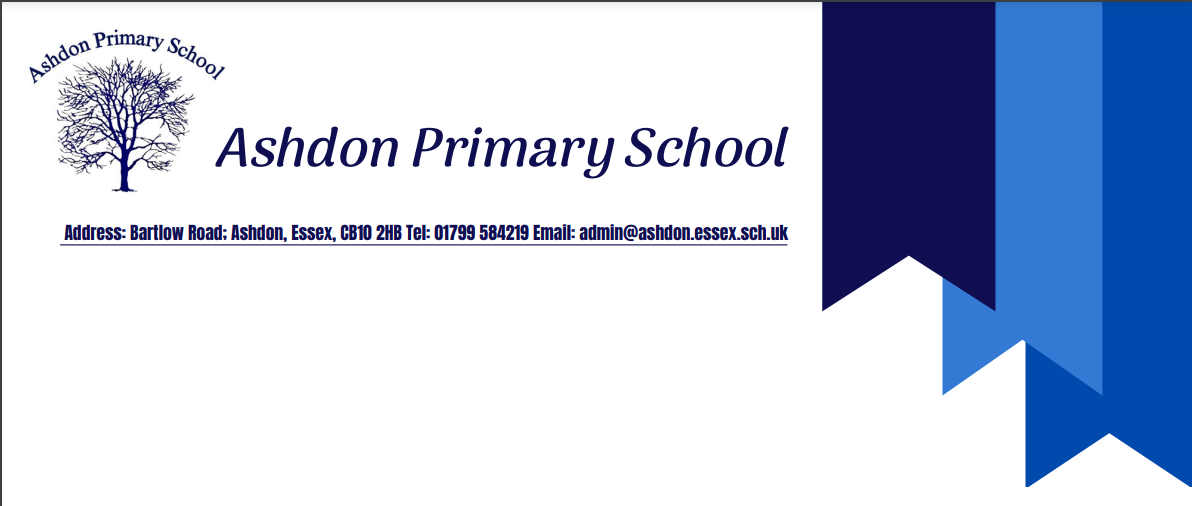 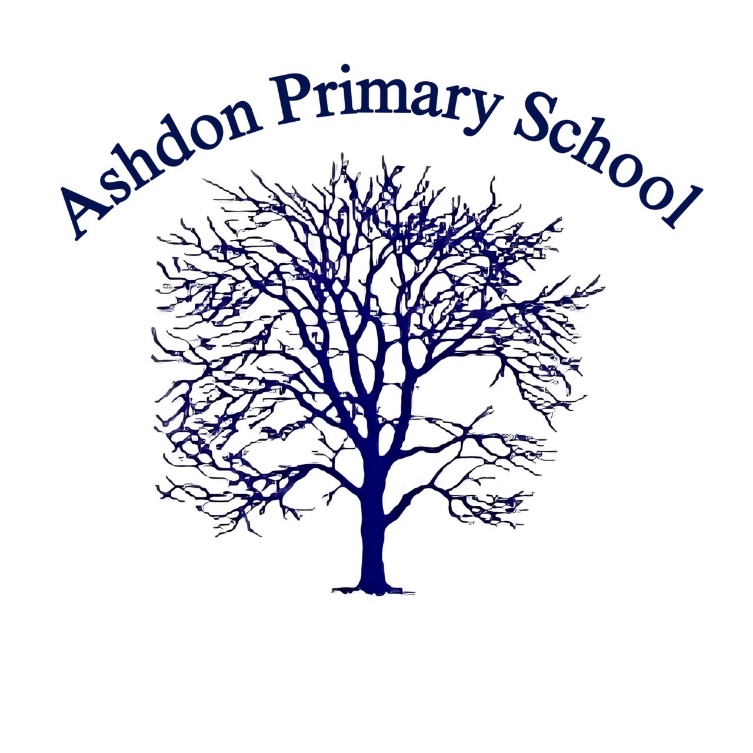 Hautbois Activity Centre 

			Residential 2023-2024			Information Meeting 



		31st October 2023
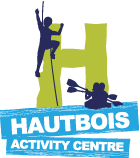 [Speaker Notes: We are going to focus on ratio more than proportion today.
First, let’s recap!
Independently on your whiteboards]
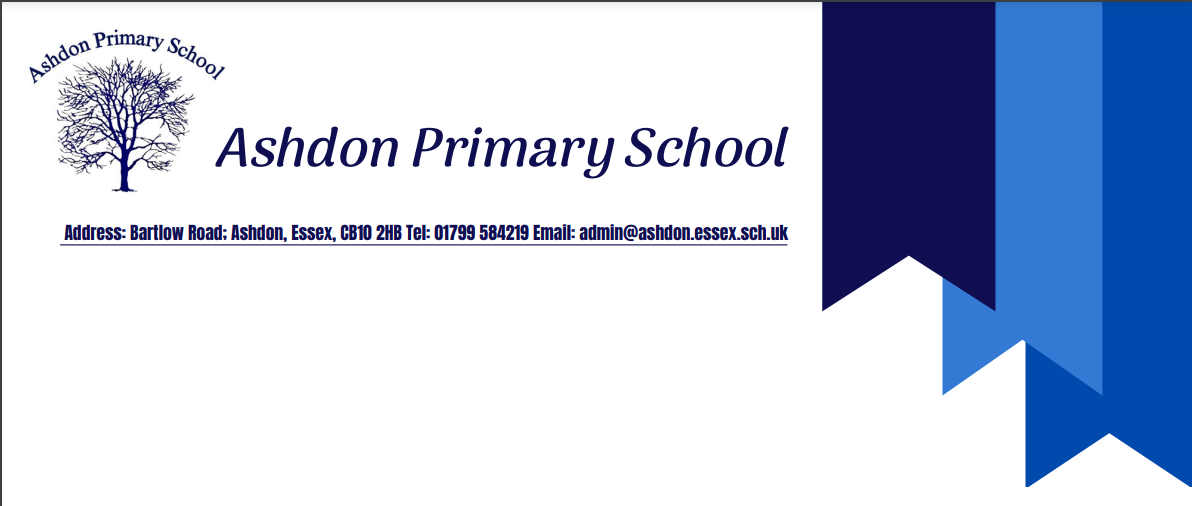 Residential Details:
Where:
Hautbois (Pronounced: Oo-bwa) Activity Centre in Norwich  
When: 
25th June – 28th June (4 days and 3 nights)
Who:
Class 3 pupils
Mrs Johnson
Mr O’Sullivan
Mrs Allen (possibly)
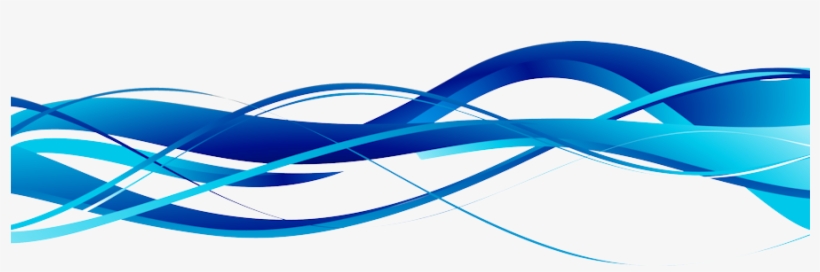 [Speaker Notes: We are going to focus on ratio more than proportion today.
First, let’s recap!
Independently on your whiteboards]
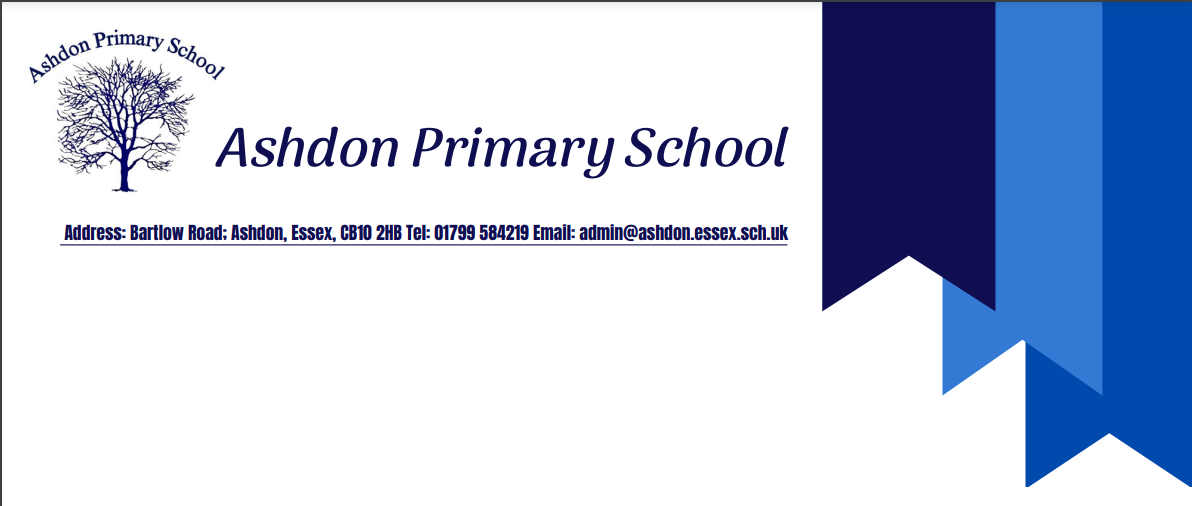 Residential Details:
How:
Travelling by coach
Accommodation:
Reedcutters Village
Food:
Full Board Catering
Activities:
To be Confirmed 
Evening Activities: 
Games Night; Movie Night; Disco Night
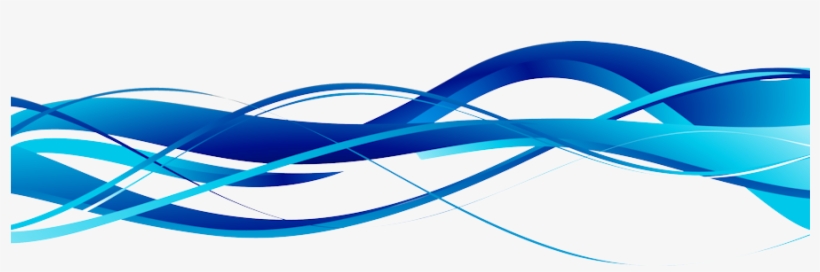 [Speaker Notes: We are going to focus on ratio more than proportion today.
First, let’s recap!
Independently on your whiteboards]
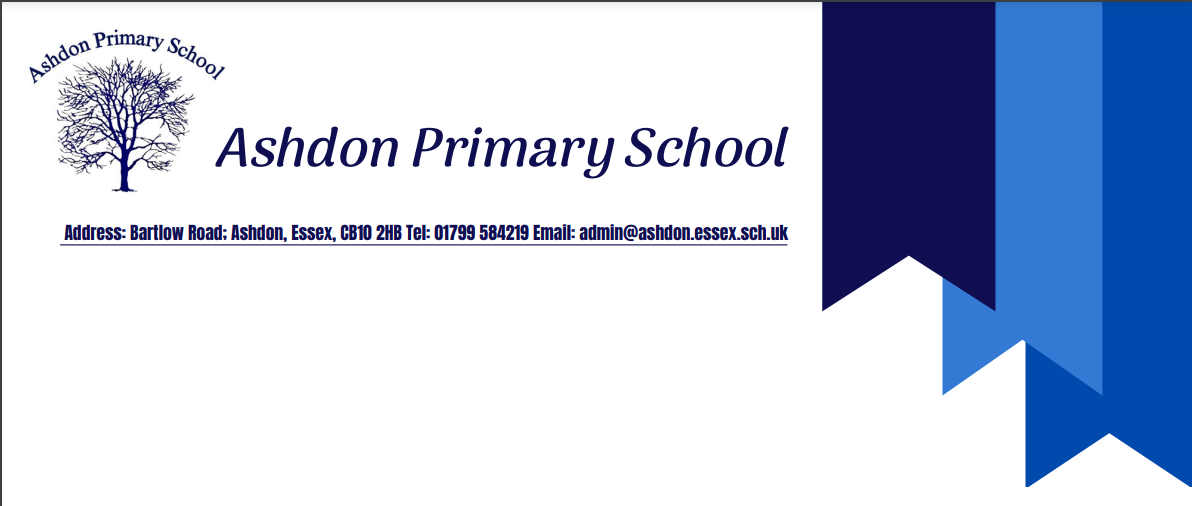 Map of Hautbois Activity Centre:
https://www.hautbois.org.uk/interactive-map/
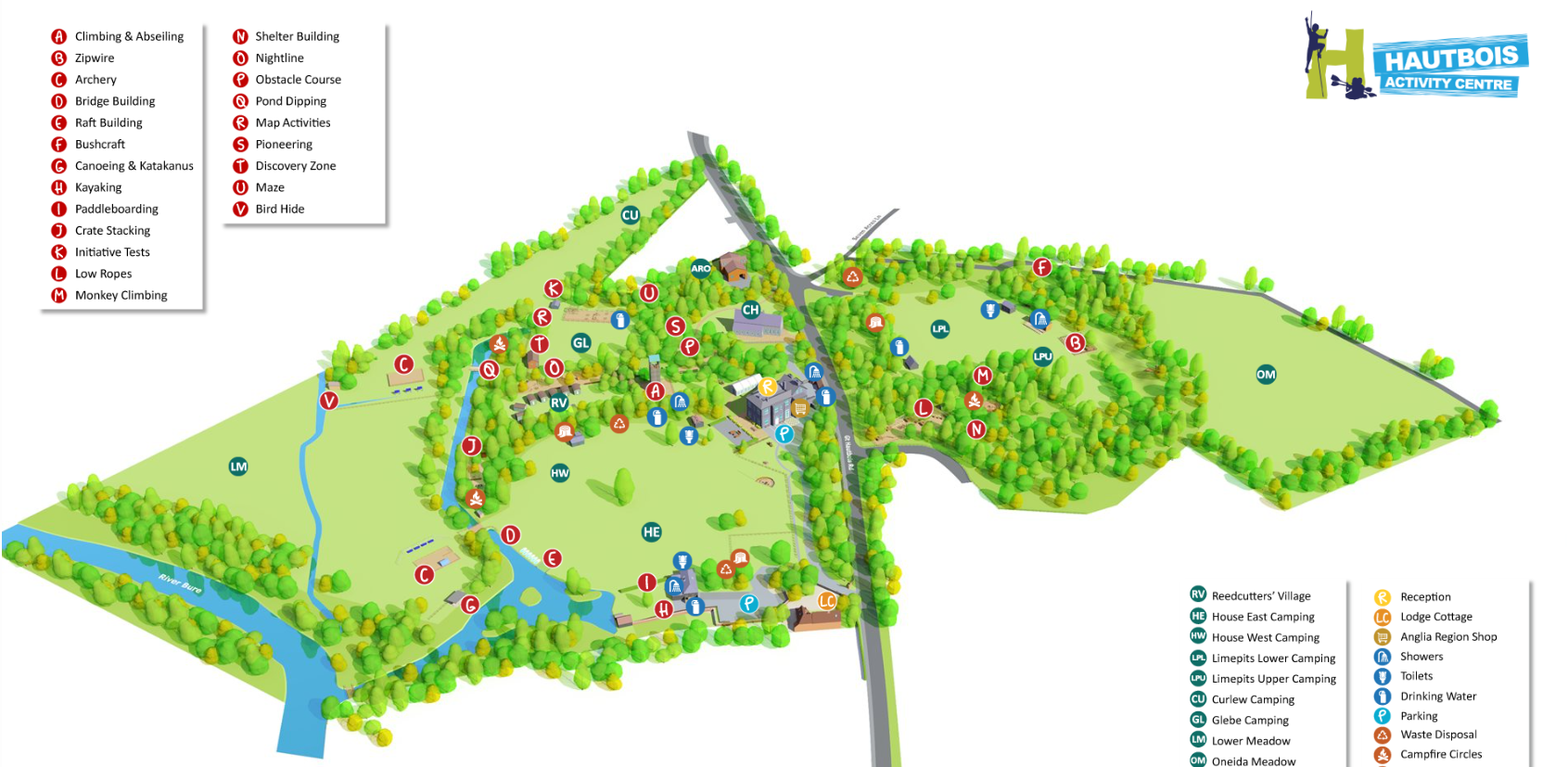 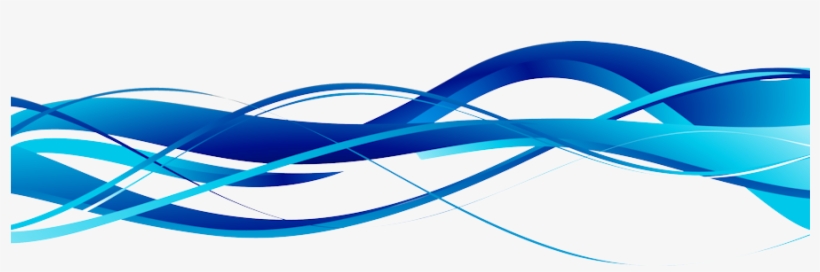 [Speaker Notes: We are going to focus on ratio more than proportion today.
First, let’s recap!
Independently on your whiteboards]
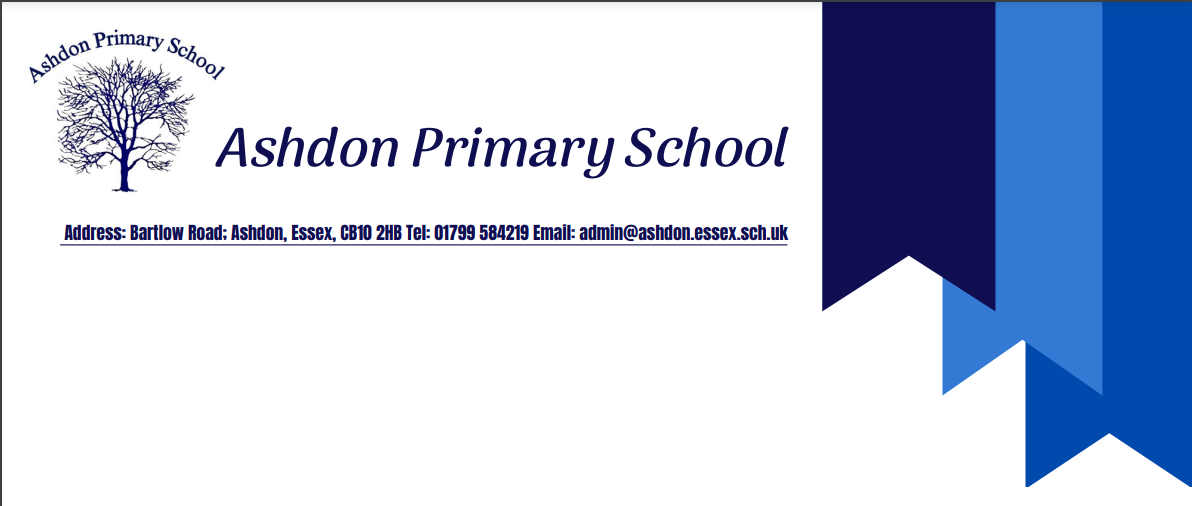 Reedcutters Village:
Accommodation - Reedcutters’ Cabins: 
The Reedcutters’ Village has six 8-bed cabins (that looks like wagons), one 6-bed cabin and one 4-bed cabin. 
In six of the huts, there are four bunks (eight beds). Each cabin has space to stow your bags and to hang waterproofs. 
Both the 6-bed and 4-bed cabins can be divided into two separate rooms, suitable for group leaders. These cabins are accessible at both ends. 
We also have a marquee available to us throughout. We will have breakfast; lunch; dinner and evening activities there.
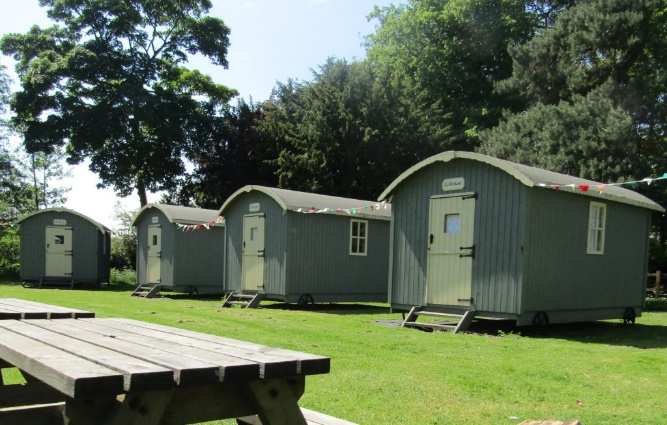 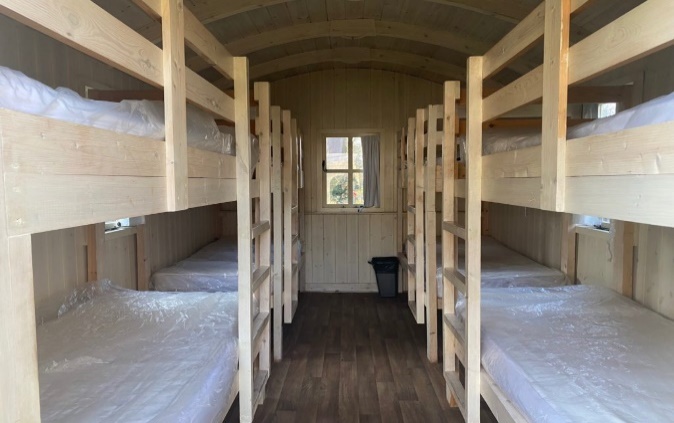 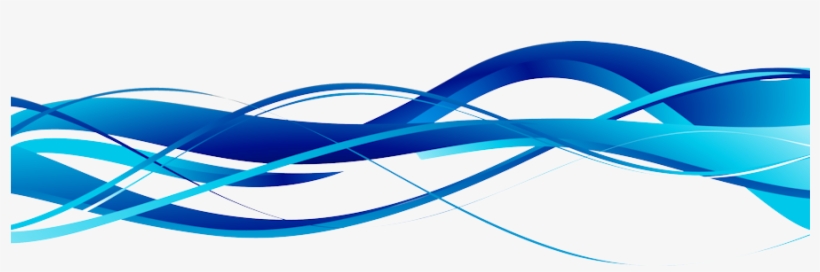 [Speaker Notes: We are going to focus on ratio more than proportion today.
First, let’s recap!
Independently on your whiteboards]
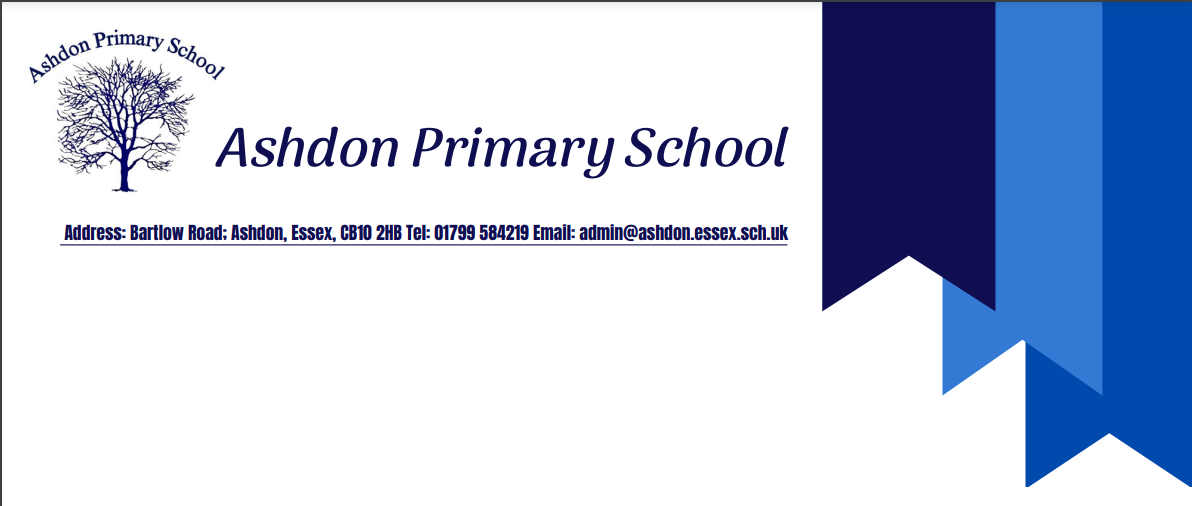 Reedcutters Village:
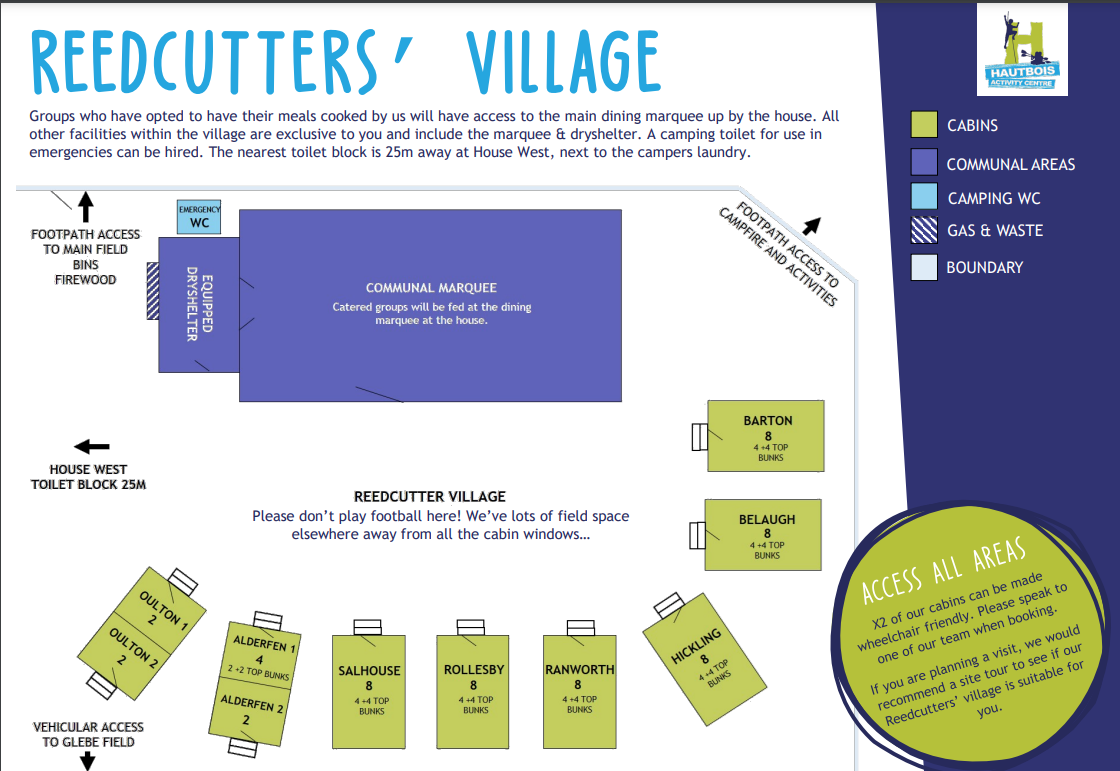 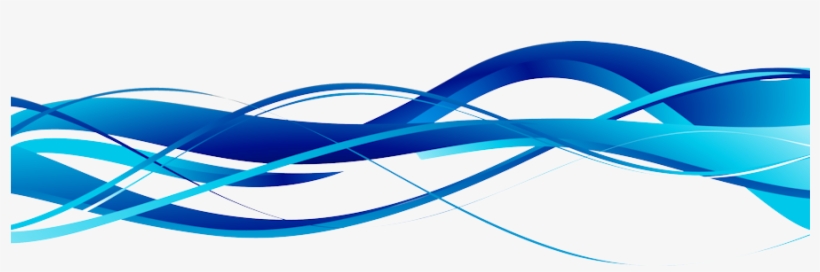 [Speaker Notes: We are going to focus on ratio more than proportion today.
First, let’s recap!
Independently on your whiteboards]
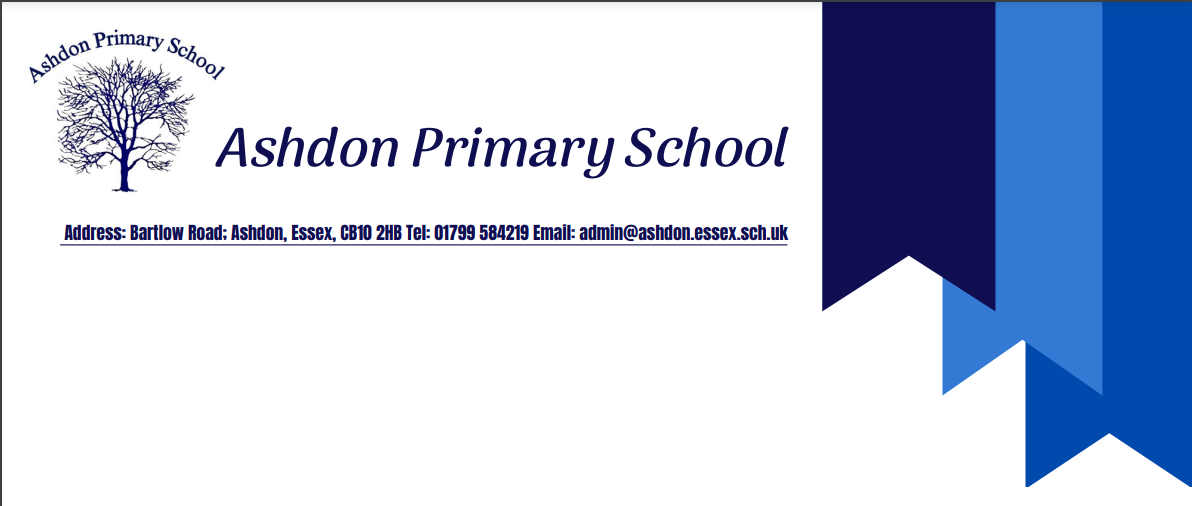 What to Pack:
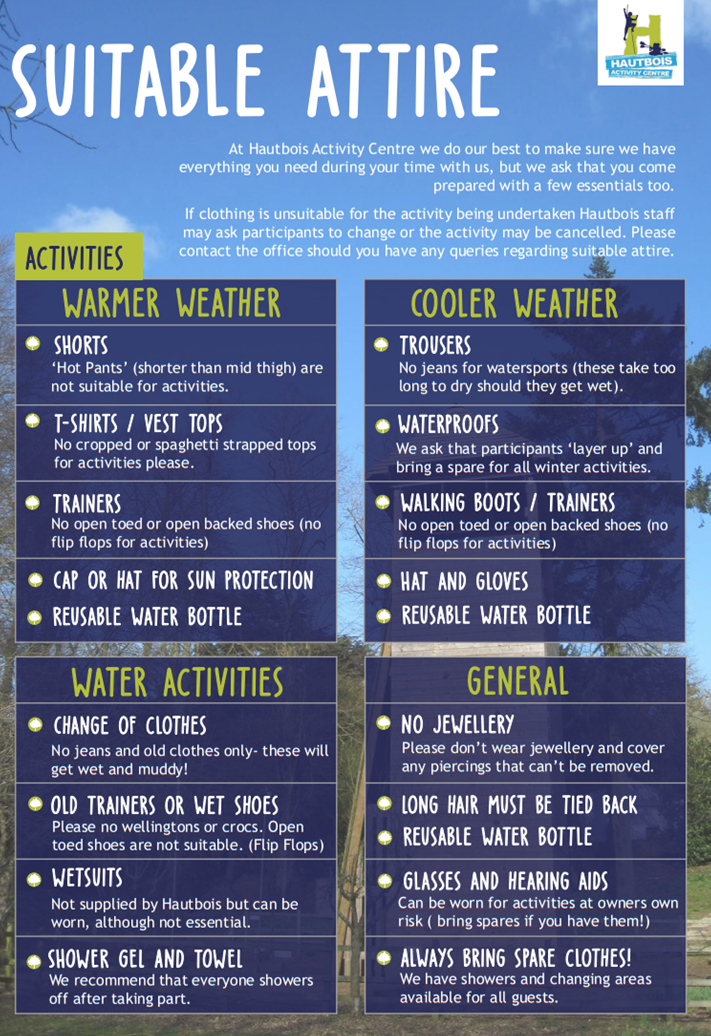 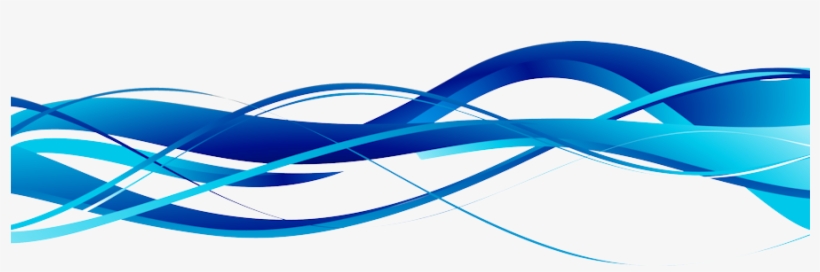 [Speaker Notes: We are going to focus on ratio more than proportion today.
First, let’s recap!
Independently on your whiteboards]
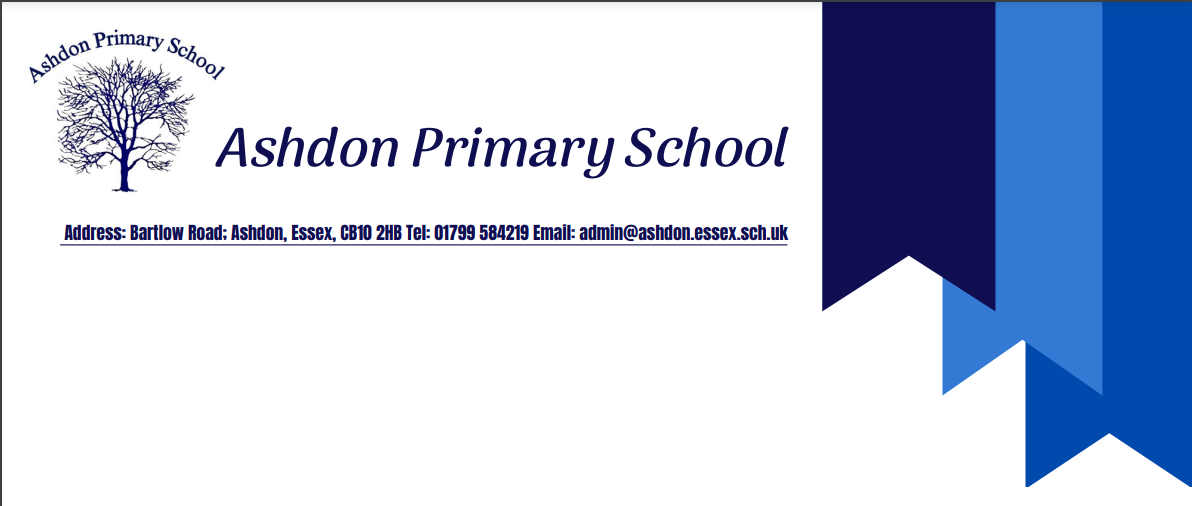 What to Pack:
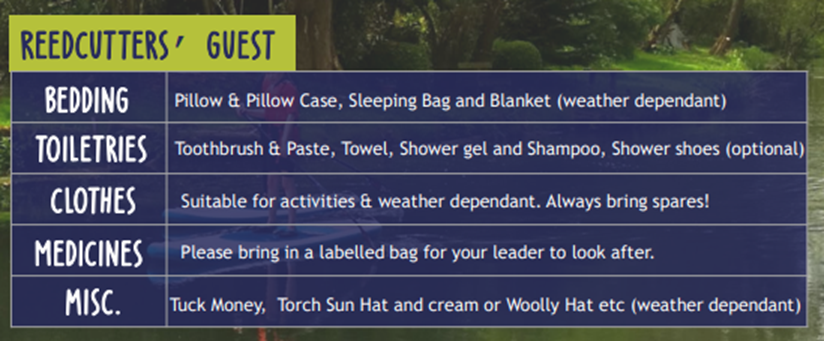 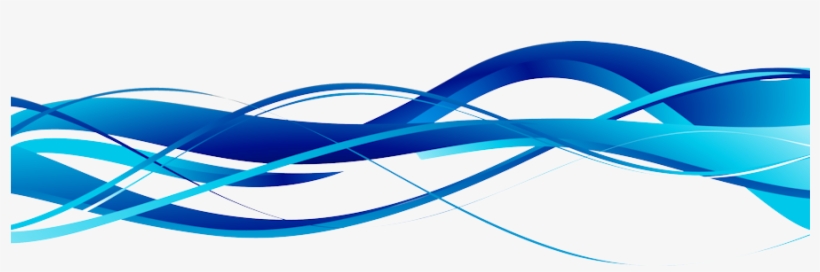 [Speaker Notes: We are going to focus on ratio more than proportion today.
First, let’s recap!
Independently on your whiteboards]
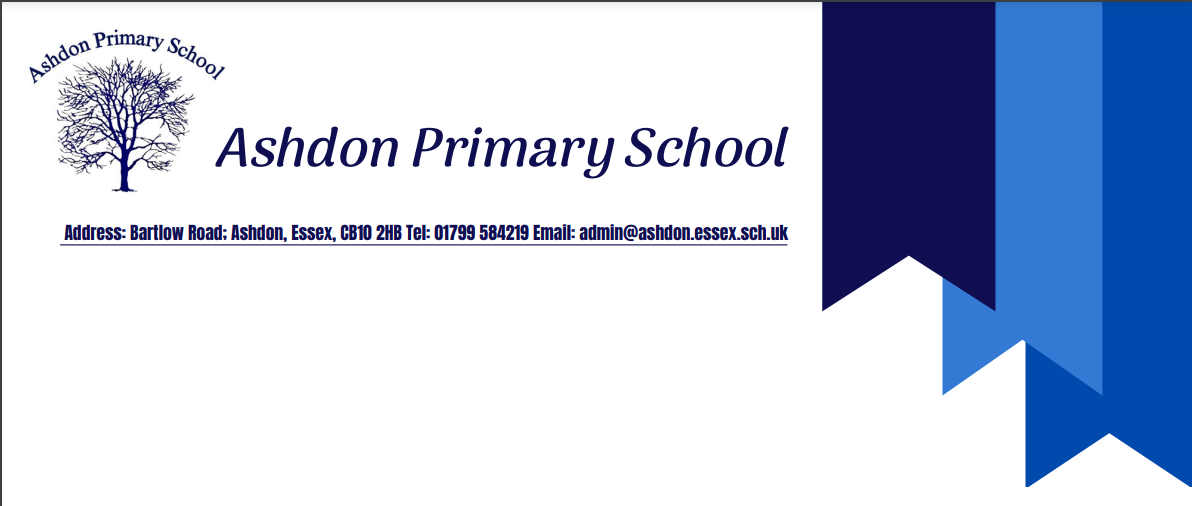 Catering:
Although we had a choice to cater for food ourselves, we opted to be catered for during this trip which is already included in the price. For guests being catered for by Hautbois Activity Centre, meals will be served from the large dining marquee near the house, leaving your marquee free for participant use throughout the day.
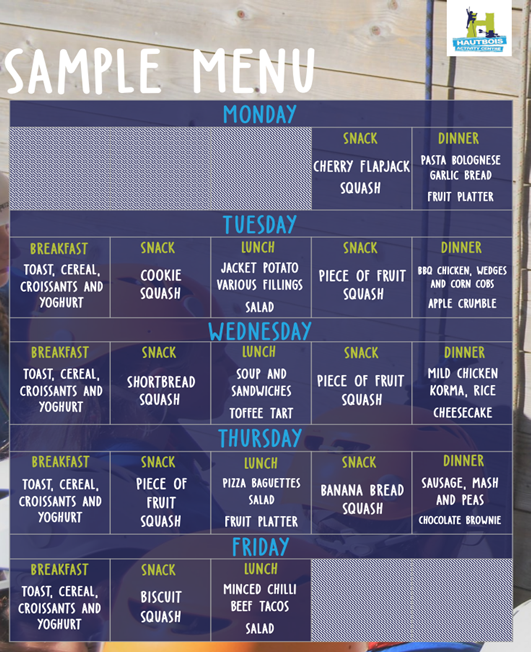 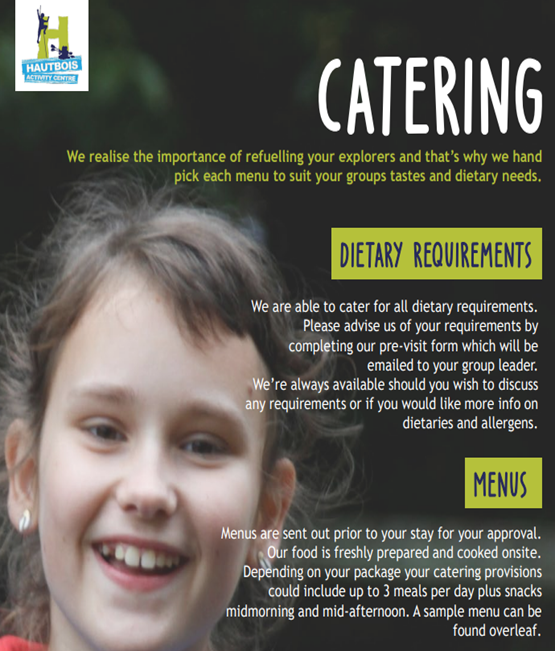 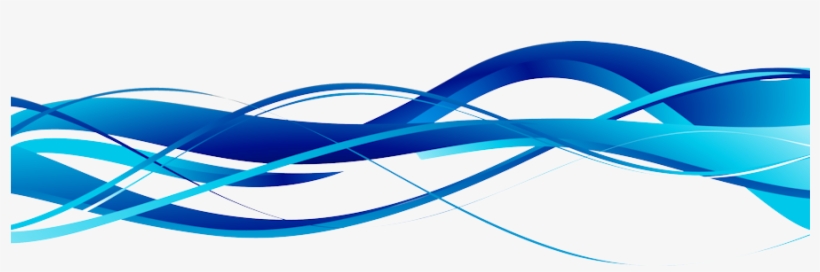 [Speaker Notes: We are going to focus on ratio more than proportion today.
First, let’s recap!
Independently on your whiteboards]
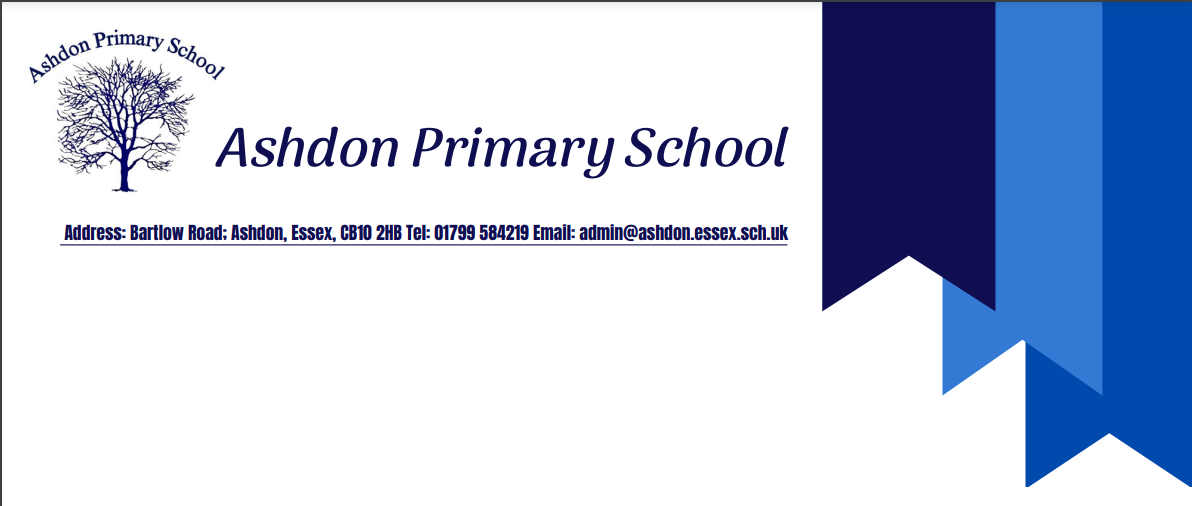 Activities:
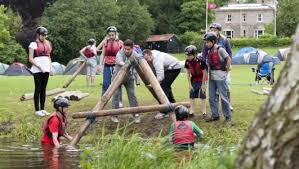 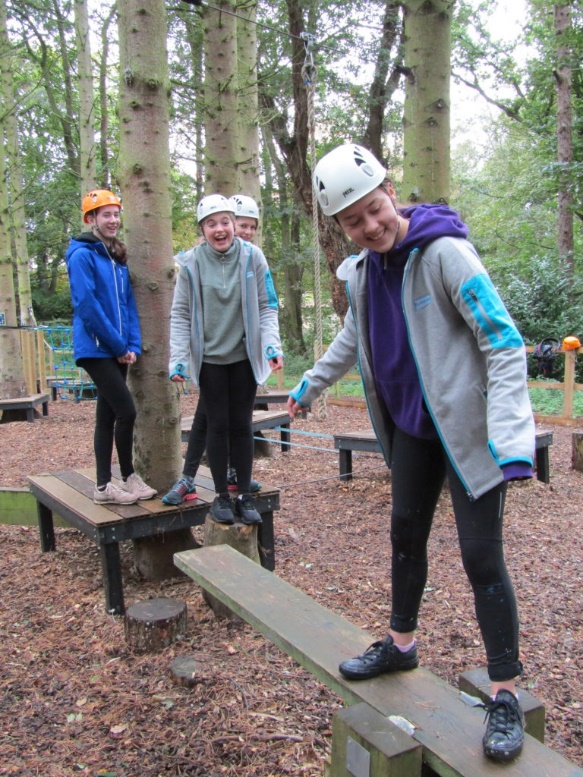 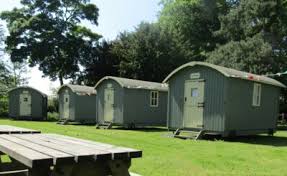 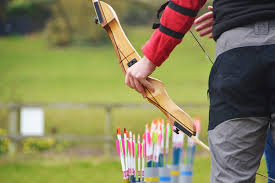 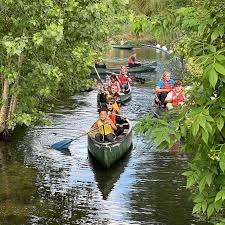 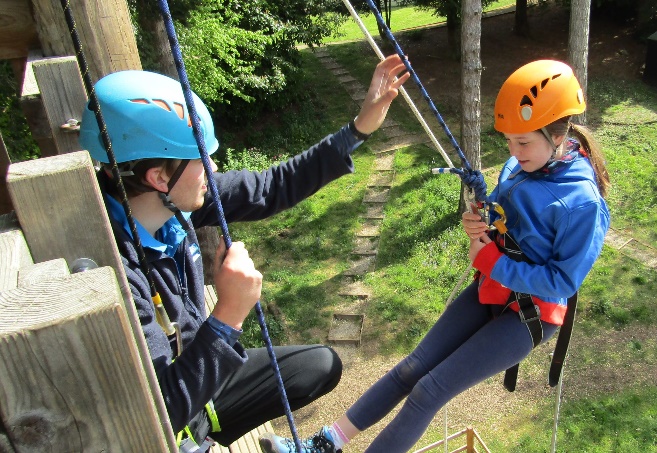 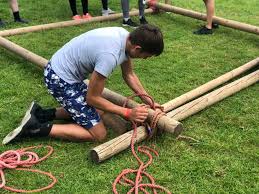 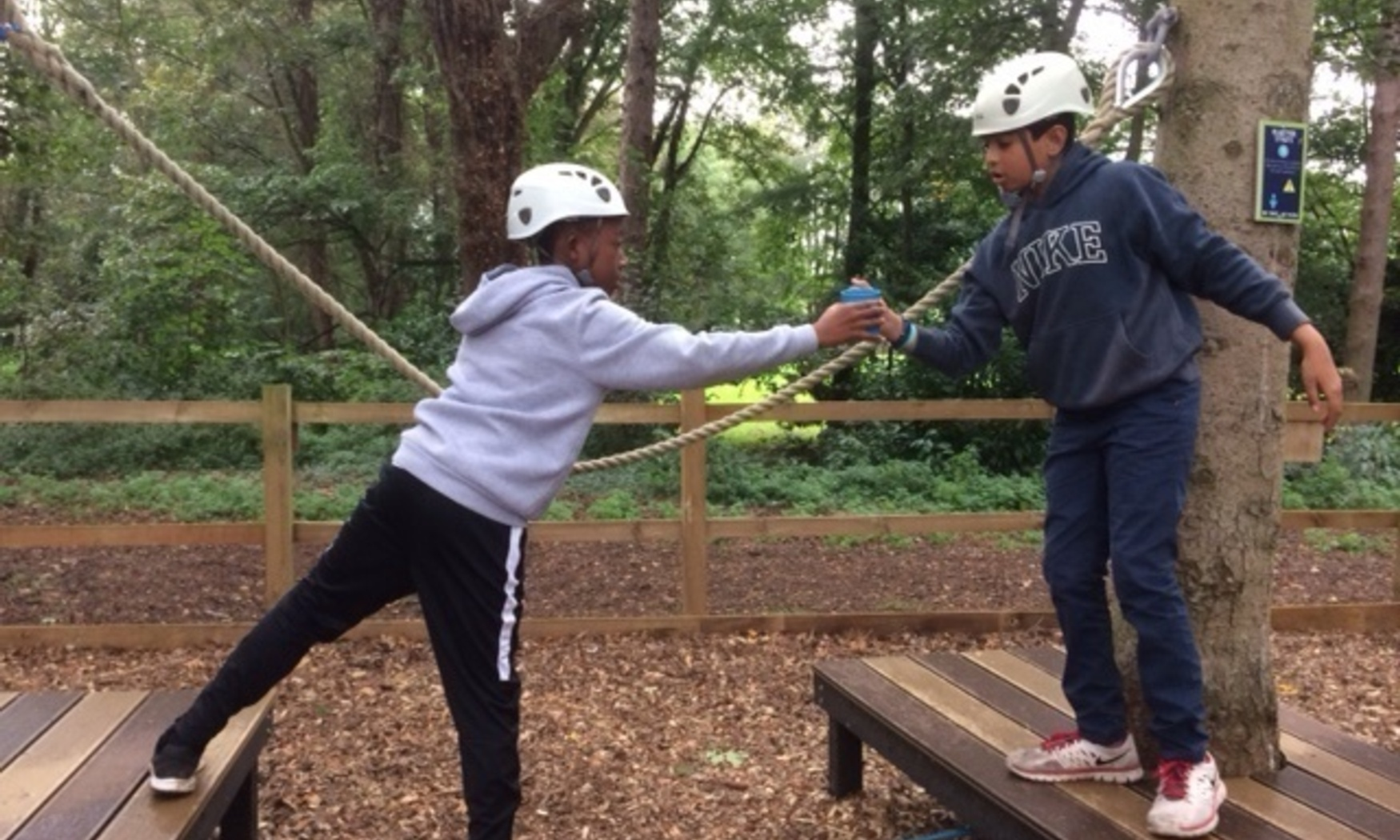 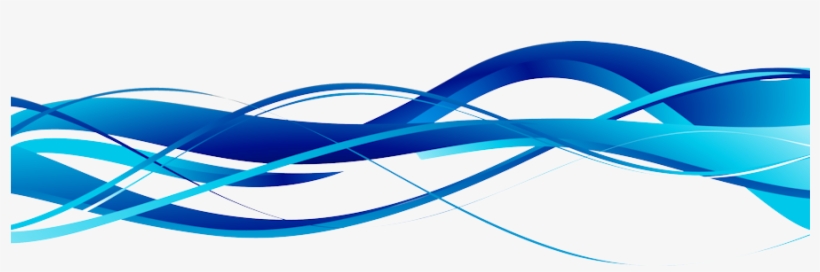 [Speaker Notes: We are going to focus on ratio more than proportion today.
First, let’s recap!
Independently on your whiteboards]
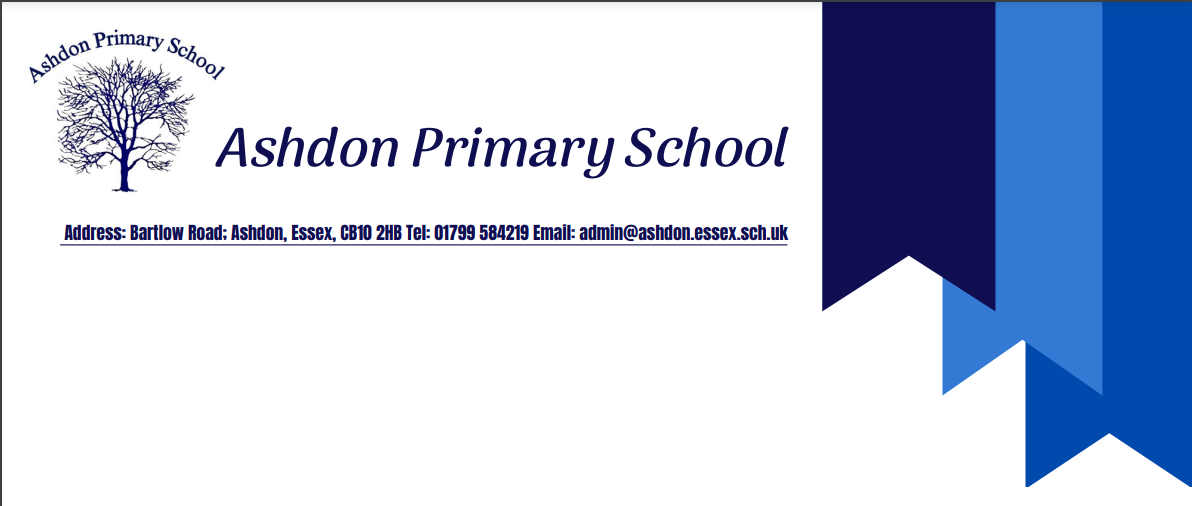 Cost:
Hautbois activities; accommodation; travel costs; full board catering; evening additional events and 24 hour care  for 4 days and 3 nights during high season: 

£360 per child
Initial deposit = £30 by Friday 1st December 2023
2nd payment = £110 by Monday 29th January 2024
3rd payment = £110 by Monday 26th February 2024
Final payment = £110 by Friday 29th March 2024

*If your child is eligible for FSM please come and speak to me.
*If your child is eligible for PP please come and speak to me.

If you would like your child to go, you will need to pay an initial £30 deposit per child via SCOPAY by Friday 1st  December 2023. You will then need to pay the instalments listed below. Alternatively, you can pay the whole amount, £360, in one go. All payments should be made using the SCOPAY system that you use for school lunches and other school expenses.

You should be aware that any payments made are non-refundable, as we are contractually committed to pay Hautbois Activity Centre as well as the coach company. In the unlikely event that your child was seriously ill during the week of the residential, the school would try to negotiate with Hautbois Activity Centre for a refund on your behalf.
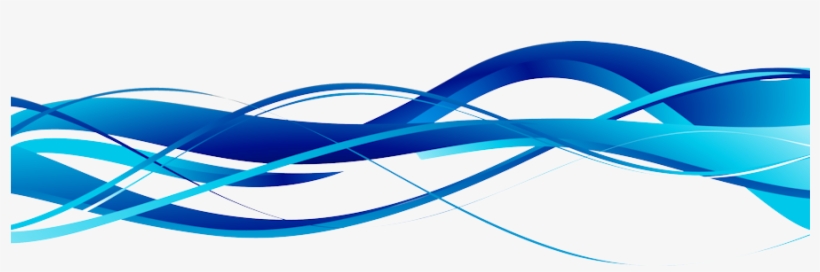 [Speaker Notes: We are going to focus on ratio more than proportion today.
First, let’s recap!
Independently on your whiteboards]
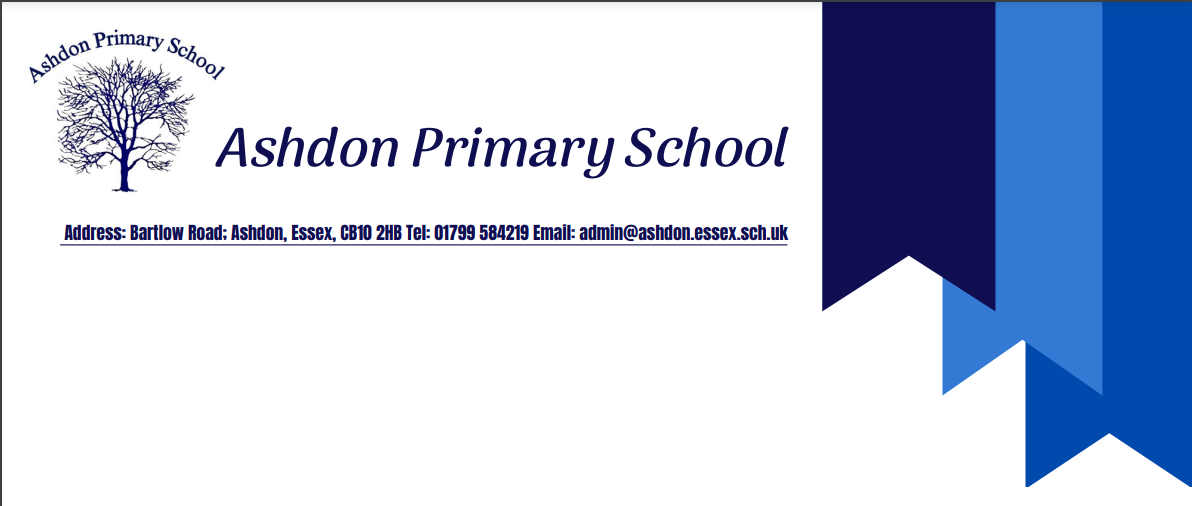 Actions:
Day of arrival (25th June 2024):
 
The exact programme of activities that the children will undertake is still being finalised and it will differ from past residential that the school has taken. I can confirm that we intend to have:
 
Games evening
Cinema evening 
Disco evening 
 
 
All specialist activities are led by fully qualified instructors.
 
 
We will be holding another parents’ meeting nearer to the time of the residential visit, explaining all of the final arrangements for the visit, such as sleeping, kit lists, the daily routine, medical and dietary needs, etc. You will also be sent letters giving further details, together with any forms that you have to fill out on behalf of the school.
 
We are meeting this early in the year to give parents the maximum time to spread payments over the coming months. As you will appreciate, week’s food and accommodation, together with instructors for the daily activities makes this kind of visit significantly more expensive than our usual school trips. If you have any concerns over being able to pay for the residential, please come and speak to me.
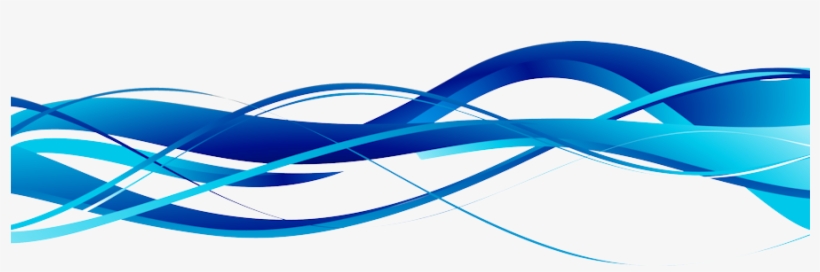 [Speaker Notes: We are going to focus on ratio more than proportion today.
First, let’s recap!
Independently on your whiteboards]
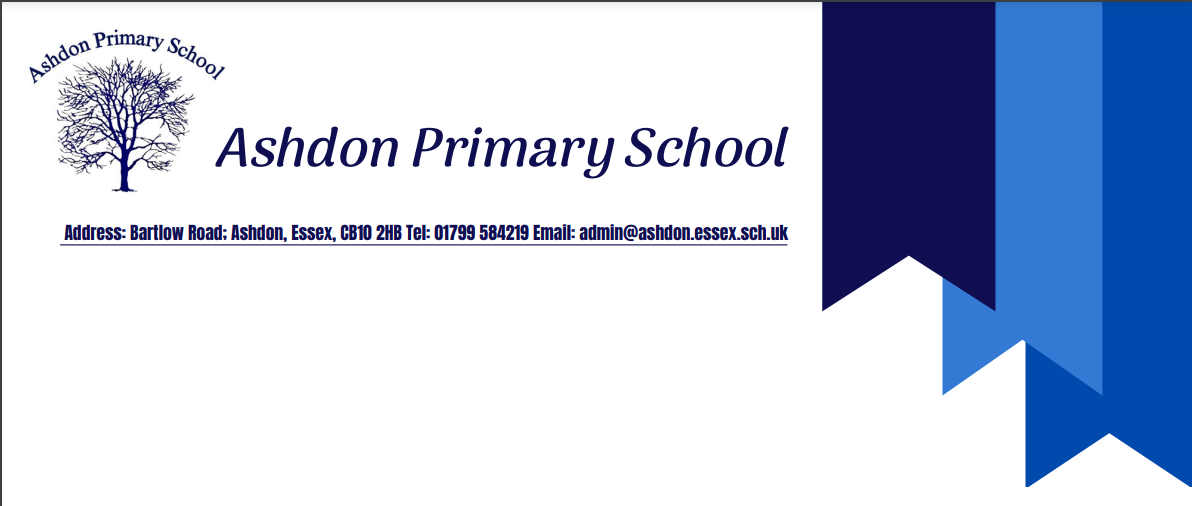 Final Word:
This is a fantastic opportunity for your child to experience and I do hope they will be able to come. However, I realise that they/you may have concerns, such as sleepwalking, bedwetting, medical needs, or just that they have never stayed away from home before. If you would like to discuss any concerns that you have before making a final decision, then please come and see me.
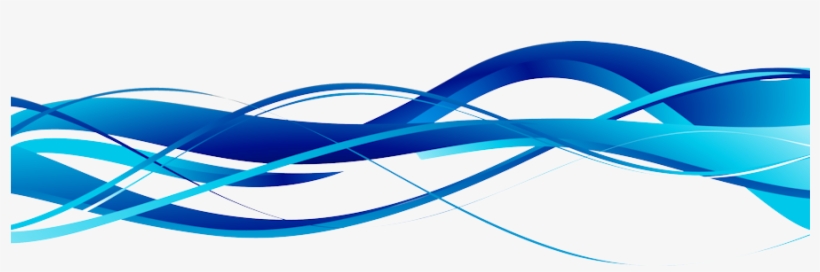 [Speaker Notes: We are going to focus on ratio more than proportion today.
First, let’s recap!
Independently on your whiteboards]
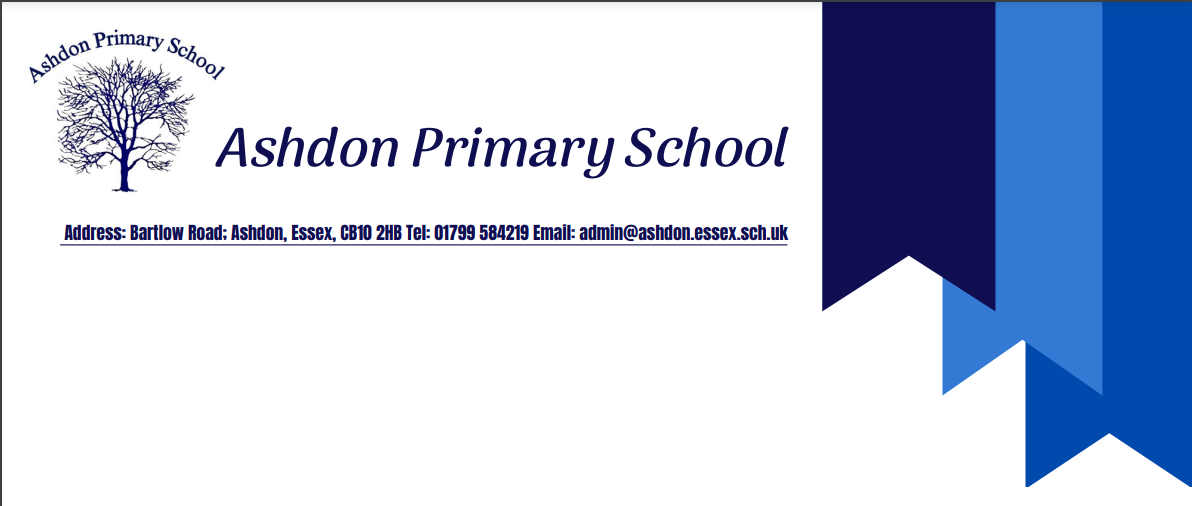 Thank you for listeningAny Questions?
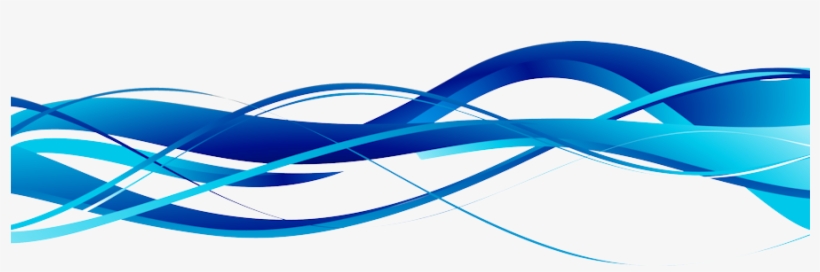 [Speaker Notes: We are going to focus on ratio more than proportion today.
First, let’s recap!
Independently on your whiteboards]